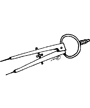 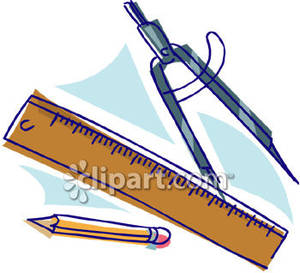 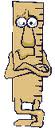 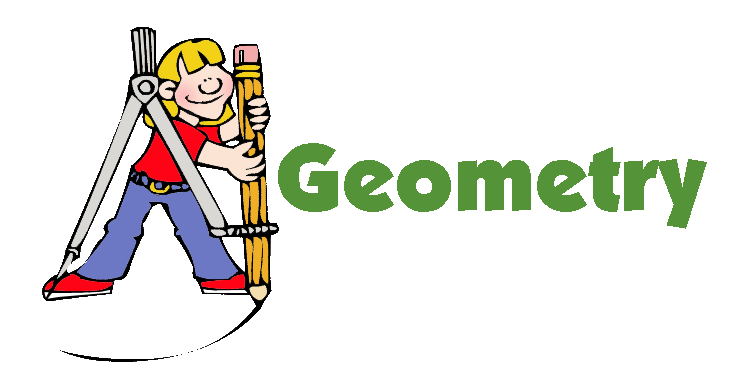 1
Click the star to know the topic
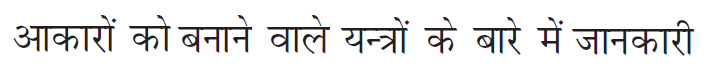 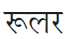 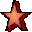 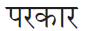 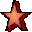 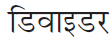 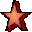 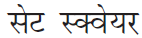 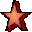 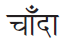 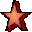 2
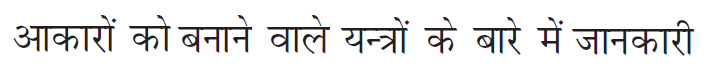 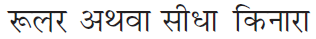 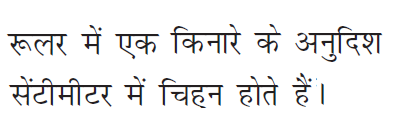 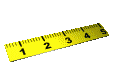 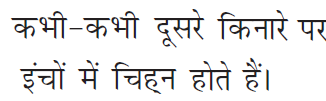 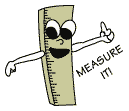 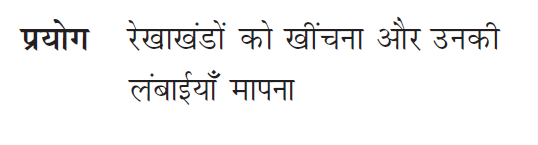 3
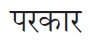 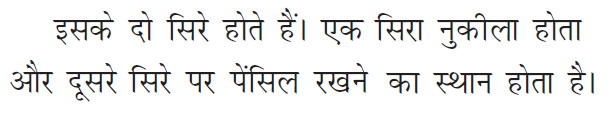 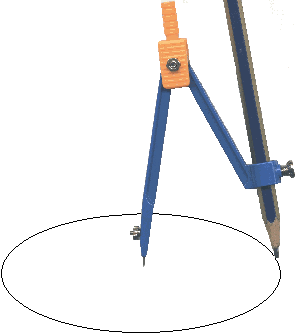 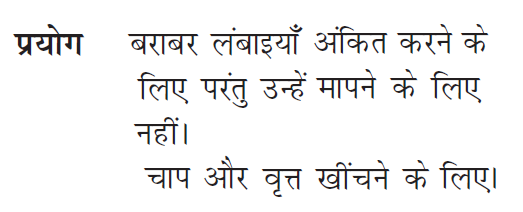 4
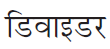 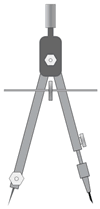 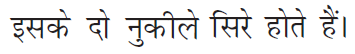 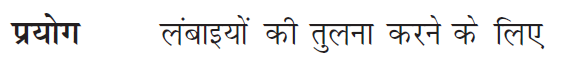 5
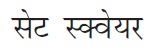 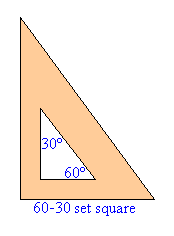 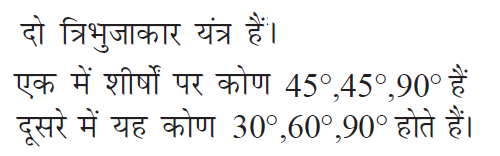 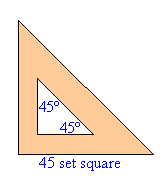 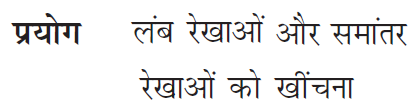 6
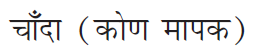 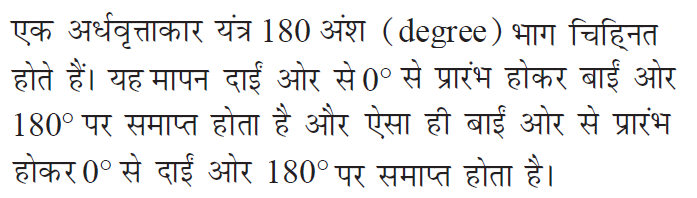 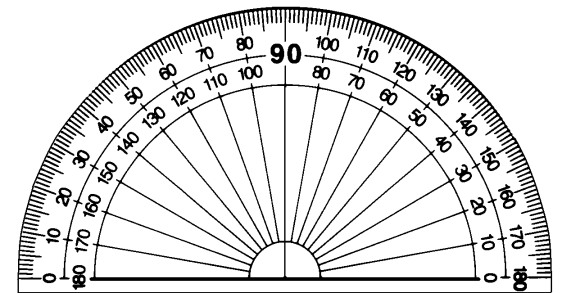 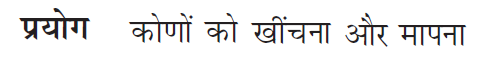 7
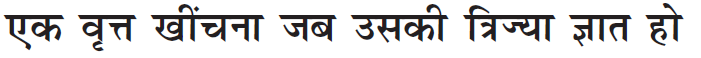 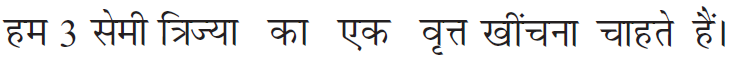 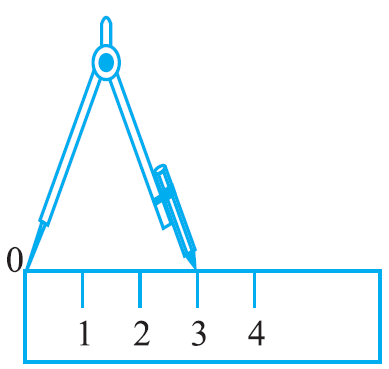 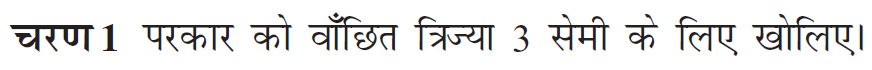 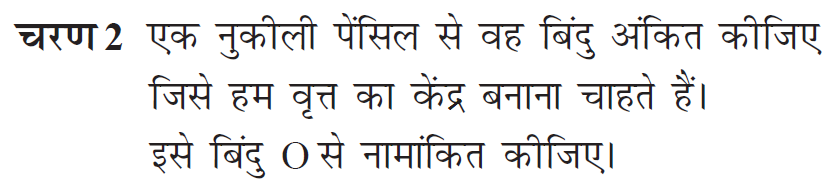 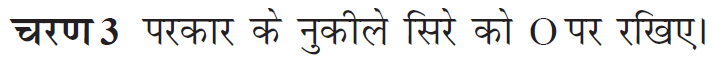 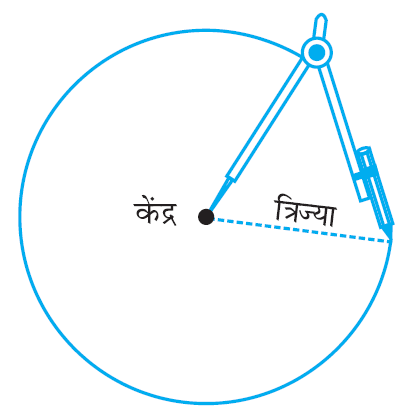 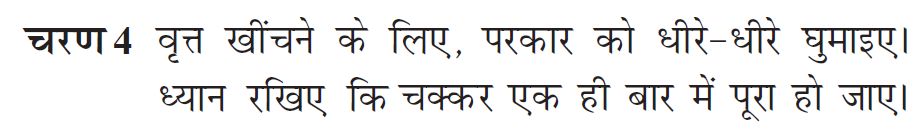 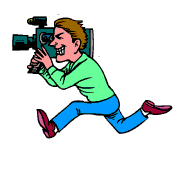 8
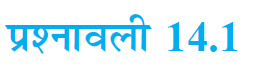 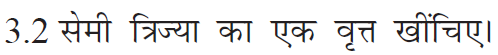 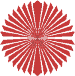 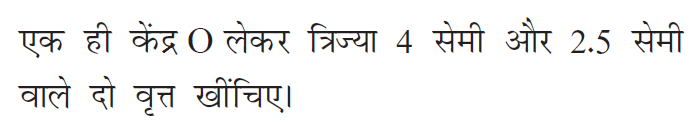 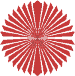 9
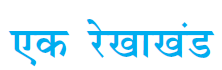 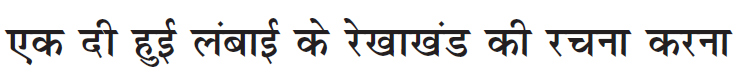 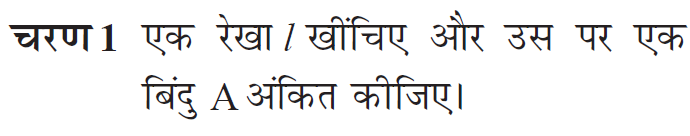 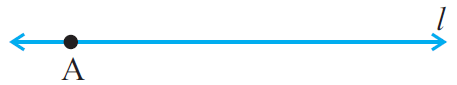 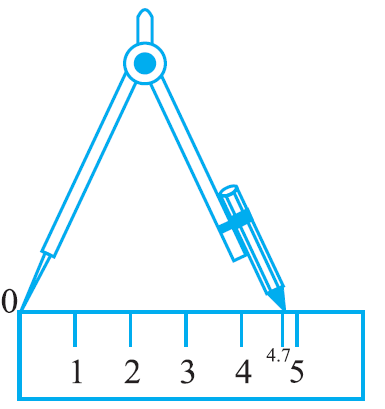 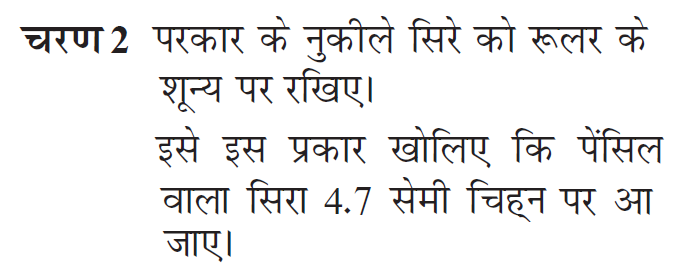 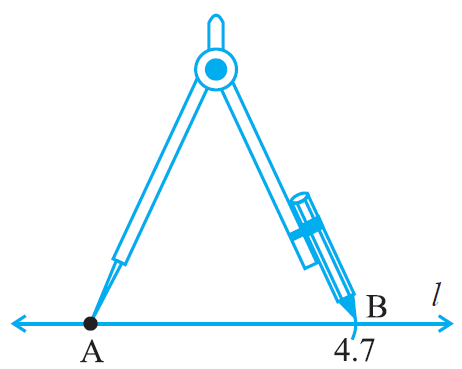 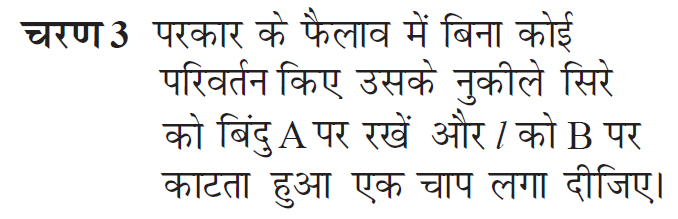 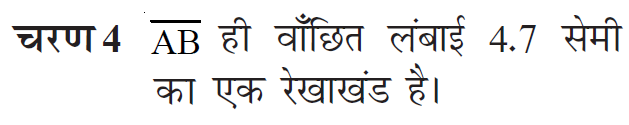 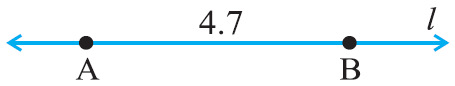 10
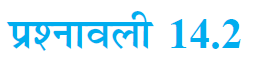 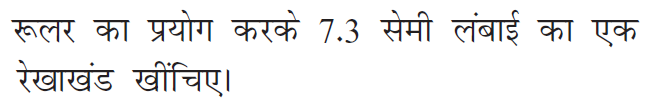 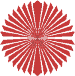 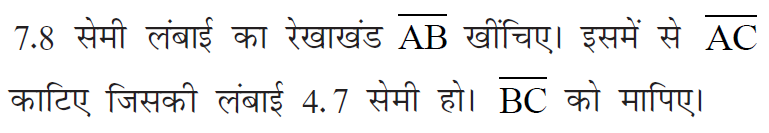 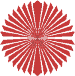 11
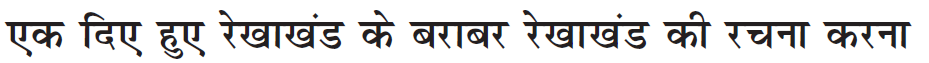 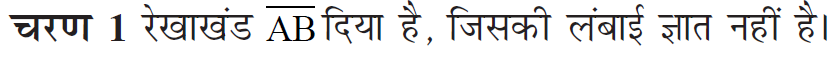 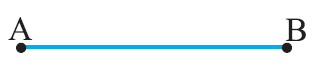 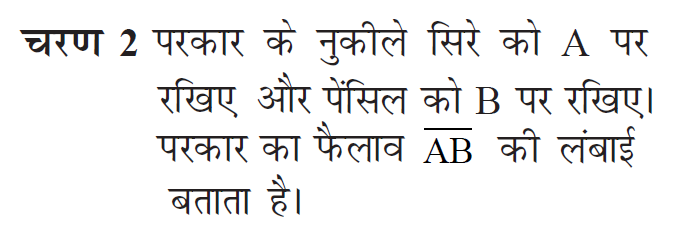 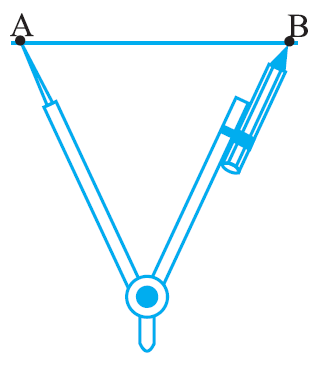 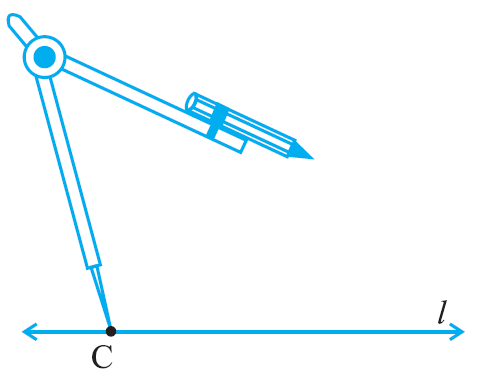 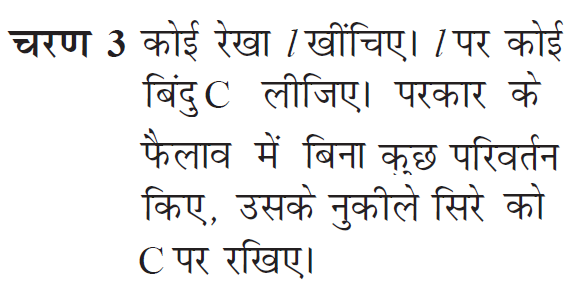 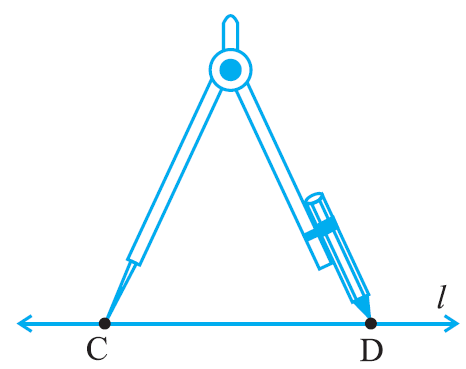 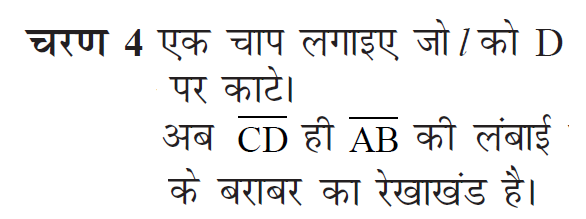 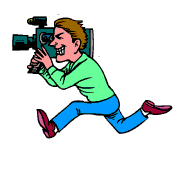 12
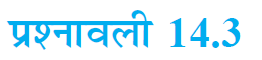 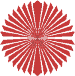 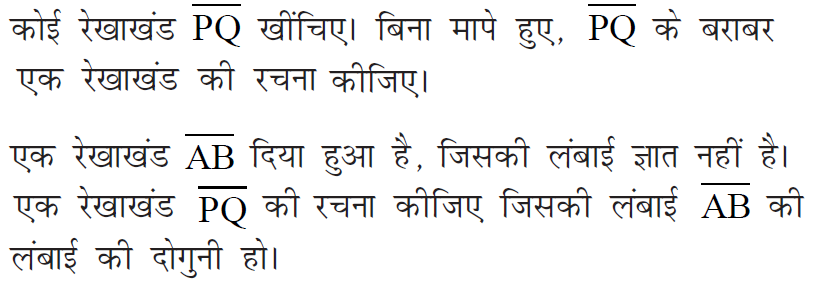 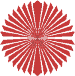 13
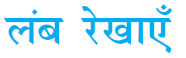 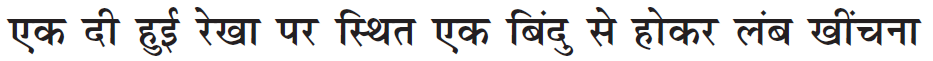 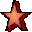 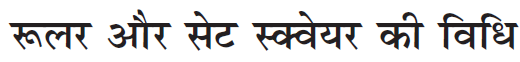 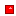 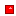 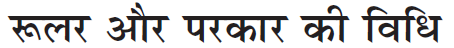 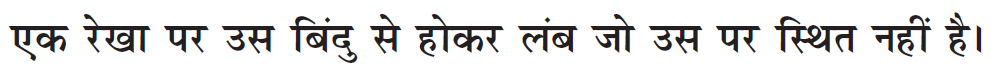 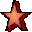 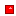 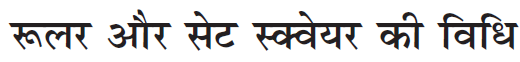 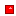 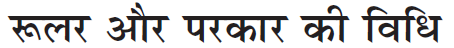 14
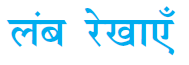 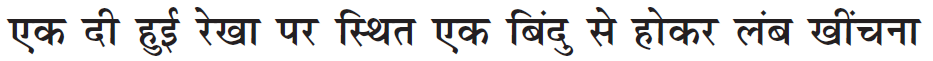 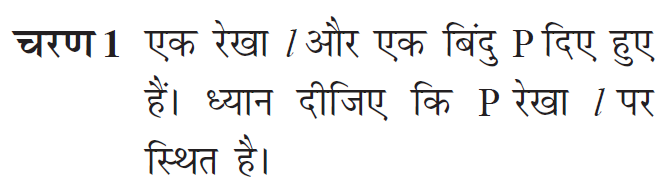 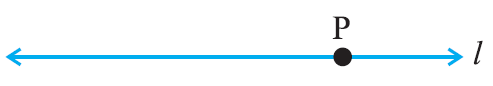 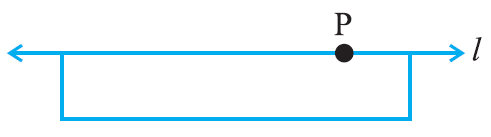 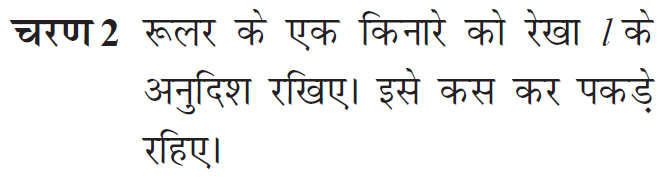 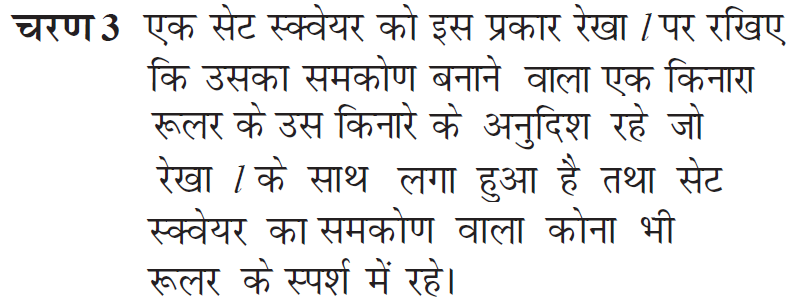 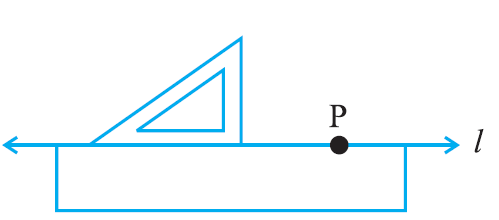 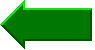 15
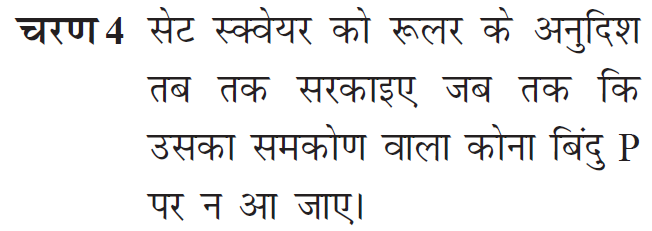 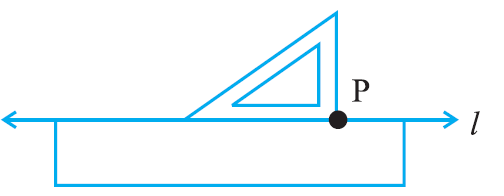 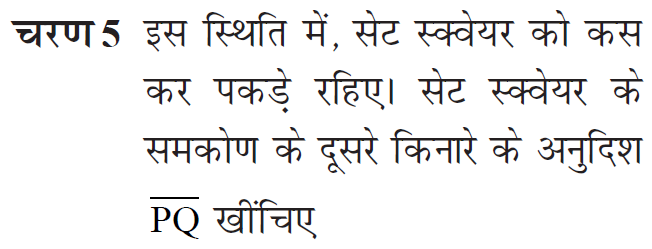 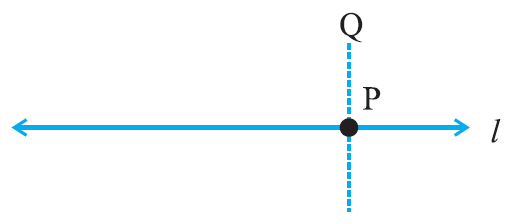 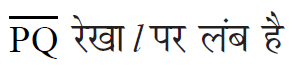 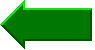 16
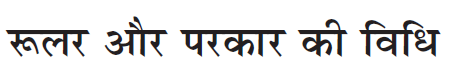 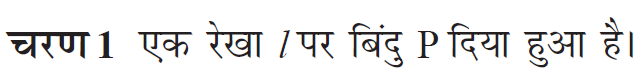 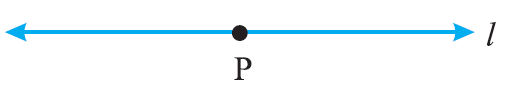 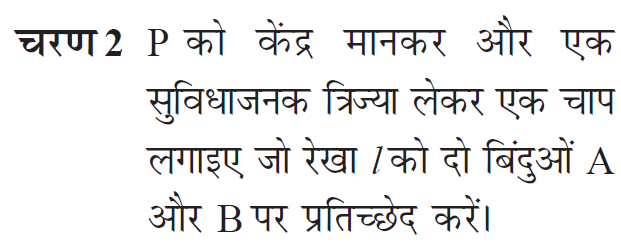 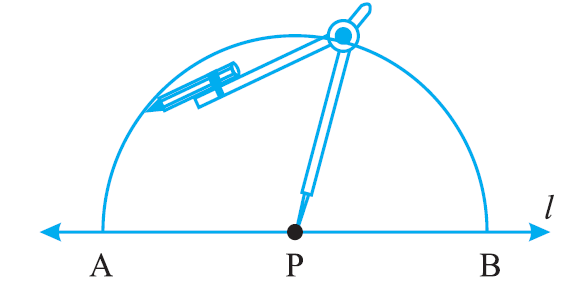 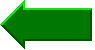 17
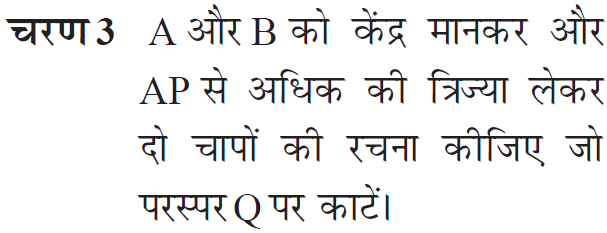 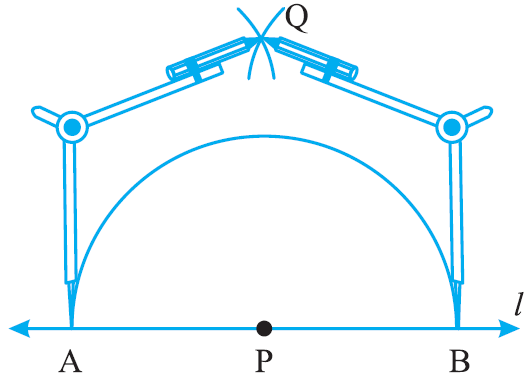 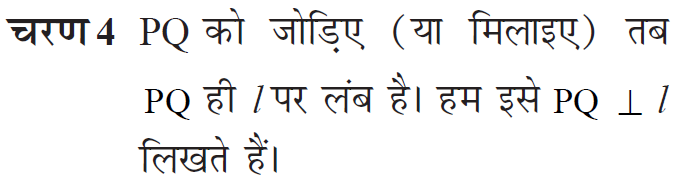 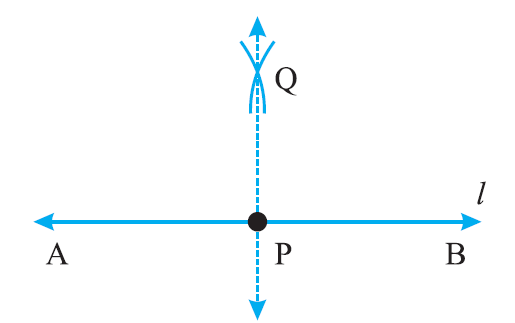 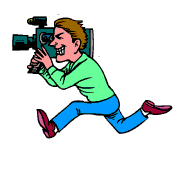 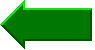 18
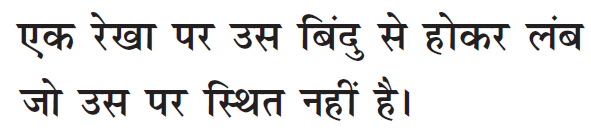 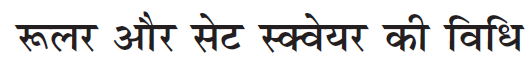 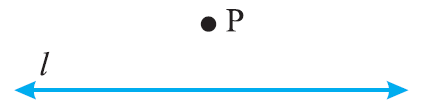 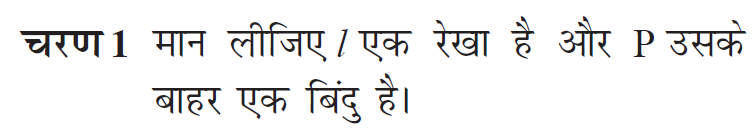 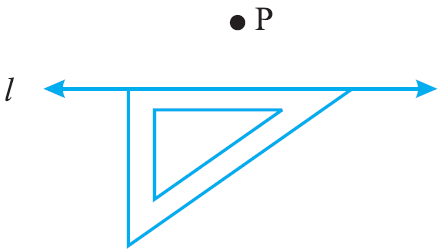 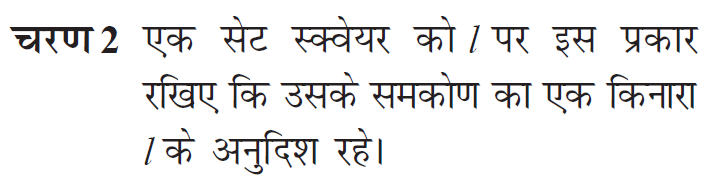 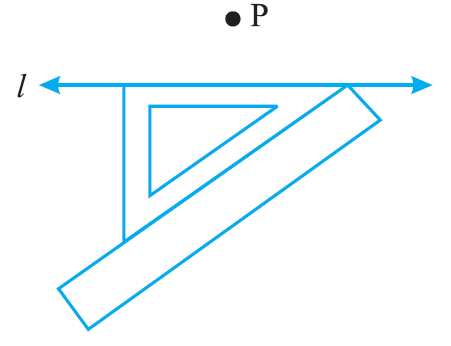 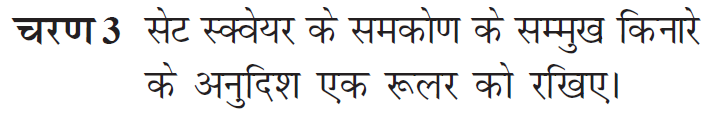 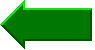 19
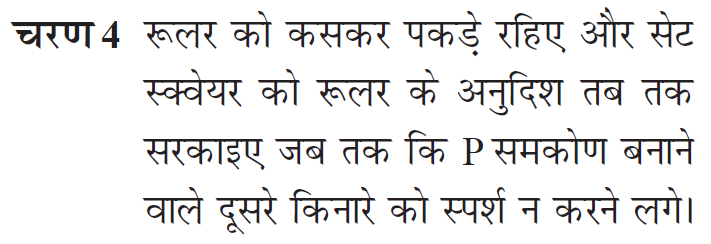 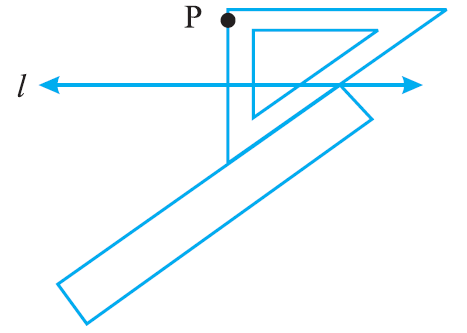 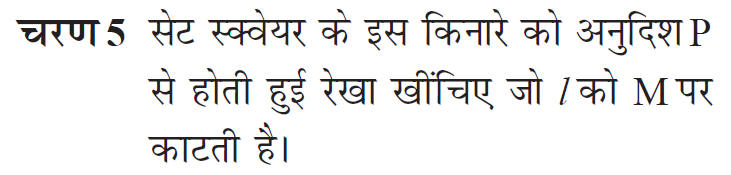 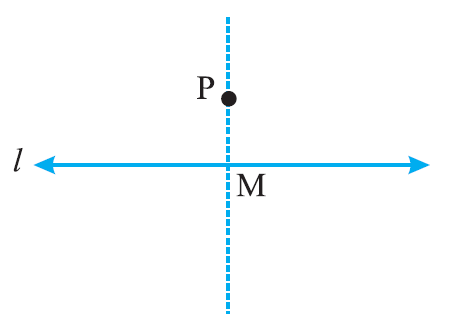 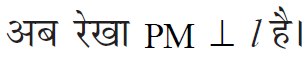 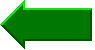 20
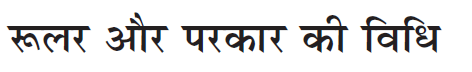 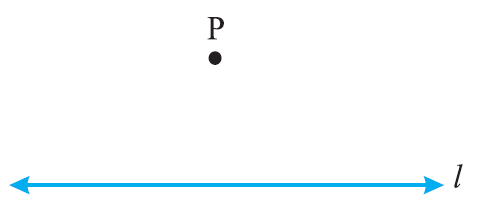 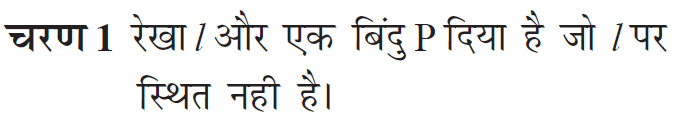 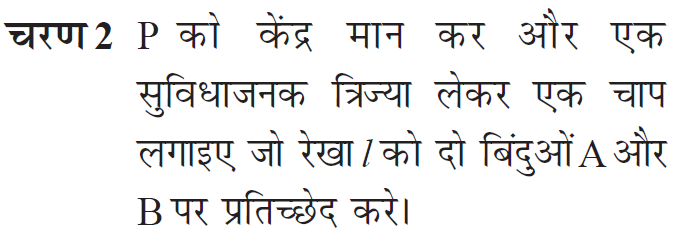 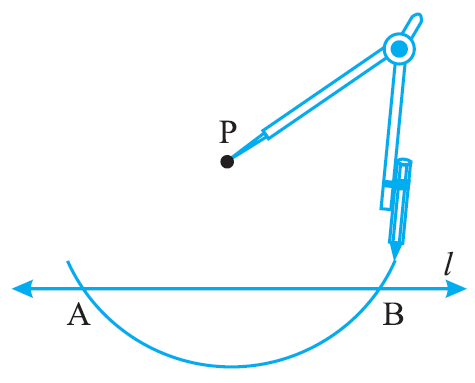 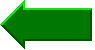 21
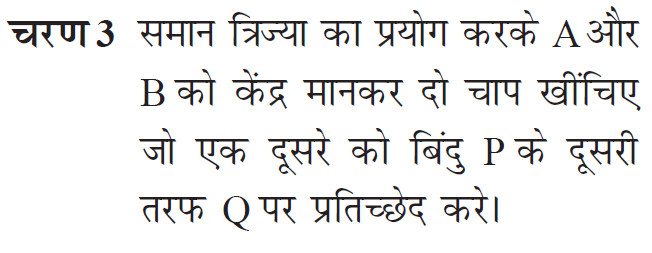 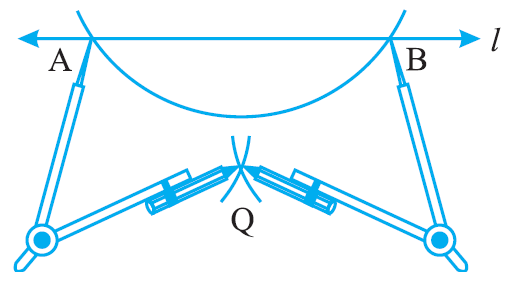 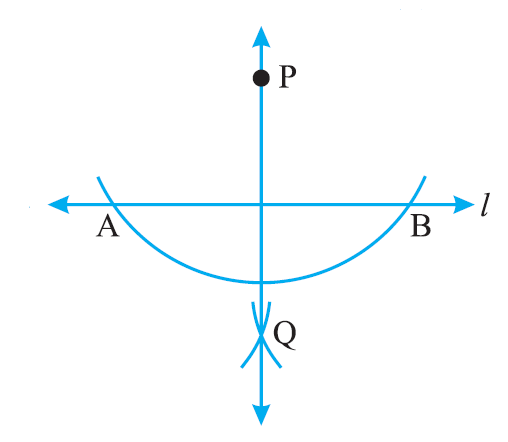 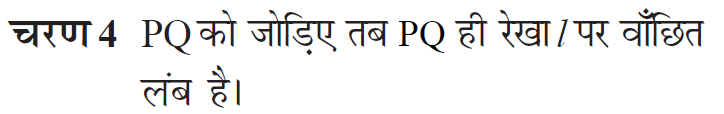 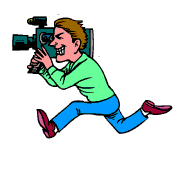 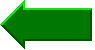 22
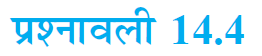 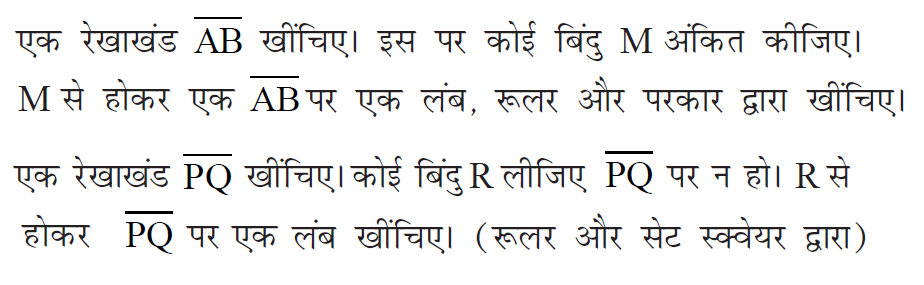 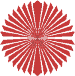 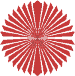 23
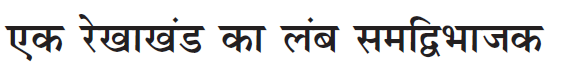 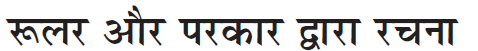 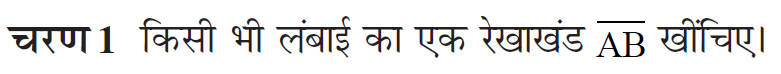 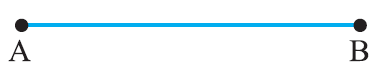 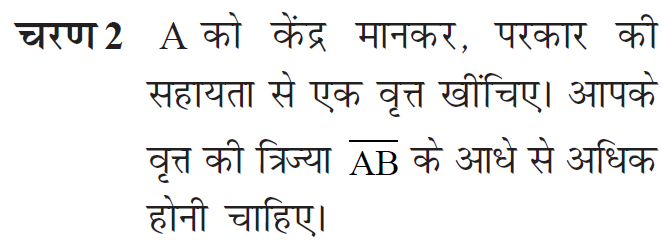 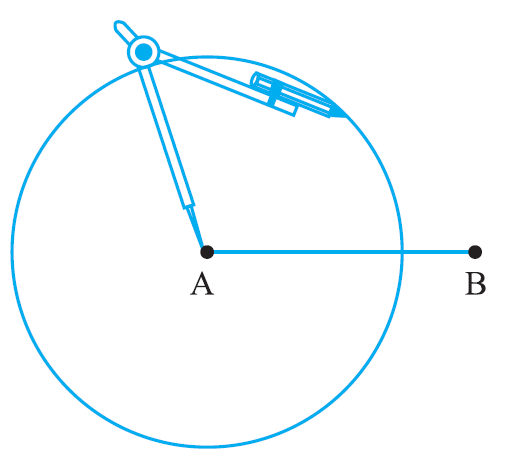 24
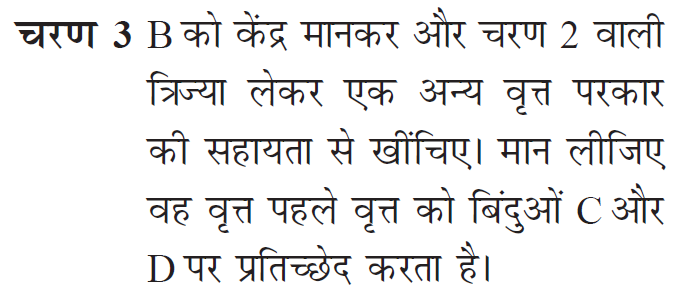 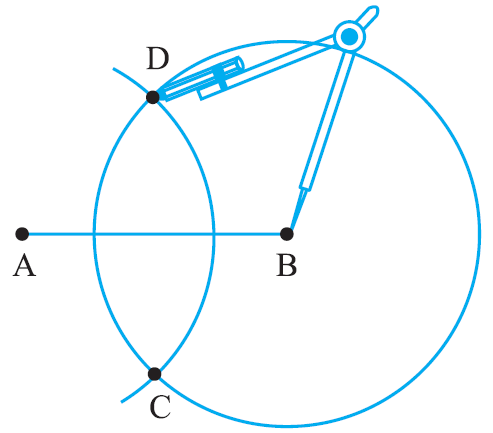 25
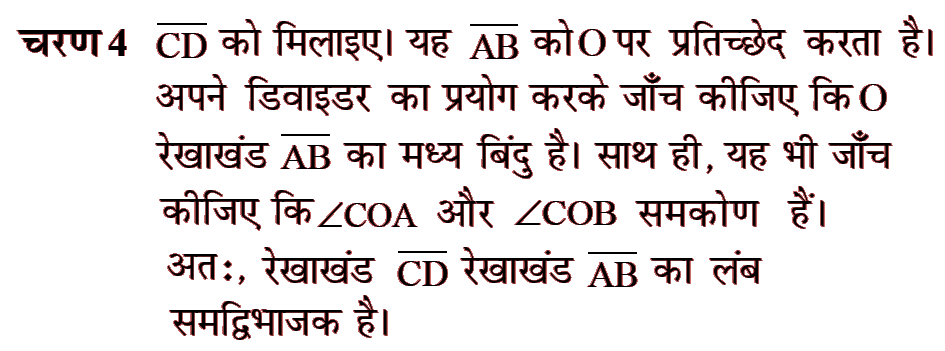 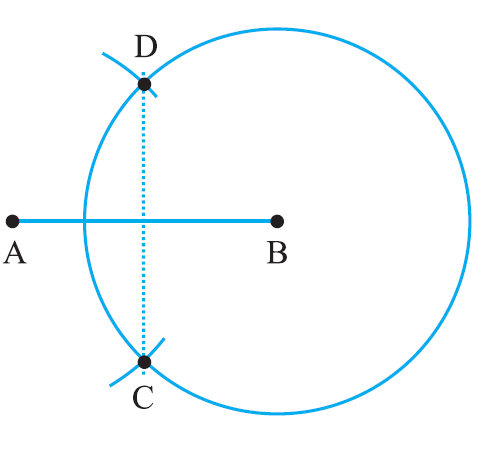 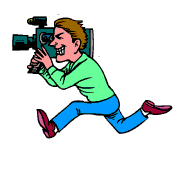 26
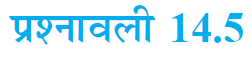 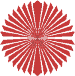 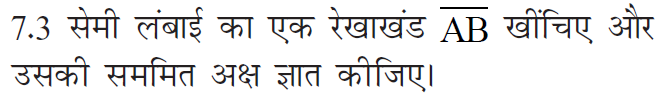 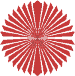 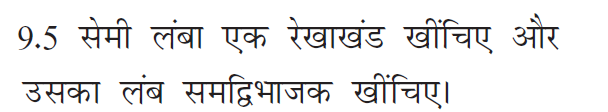 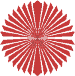 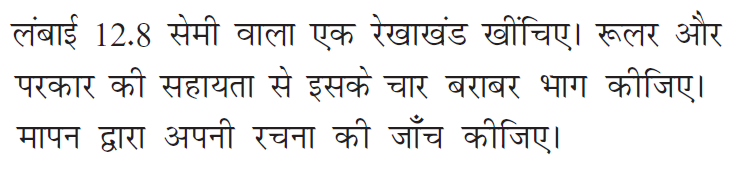 27
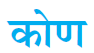 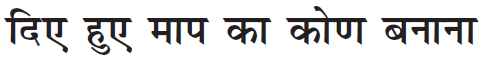 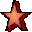 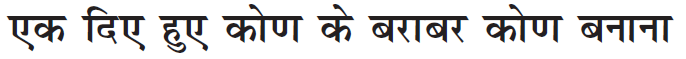 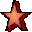 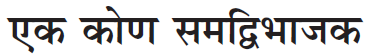 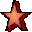 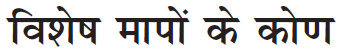 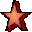 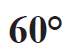 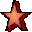 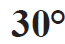 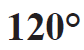 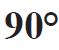 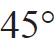 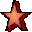 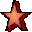 28
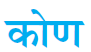 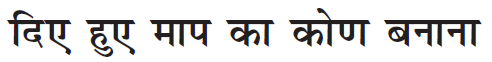 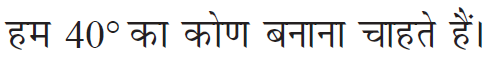 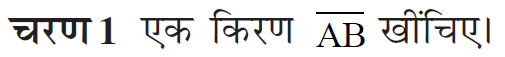 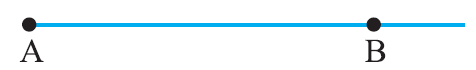 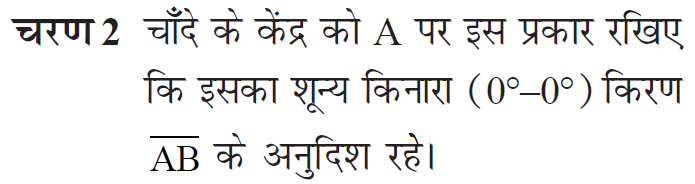 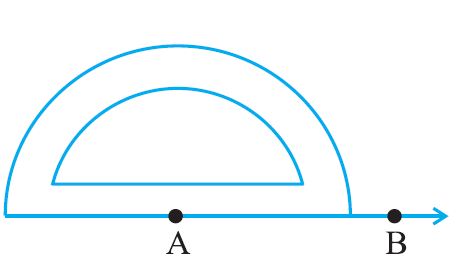 29
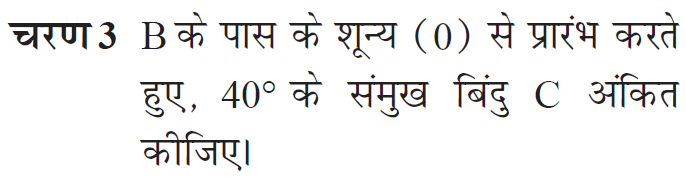 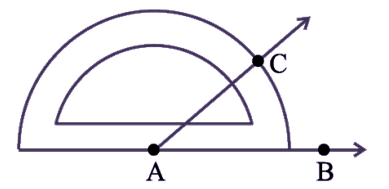 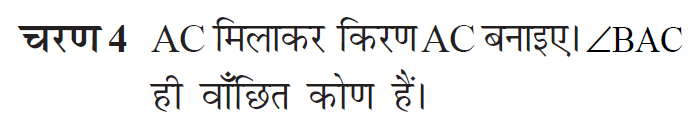 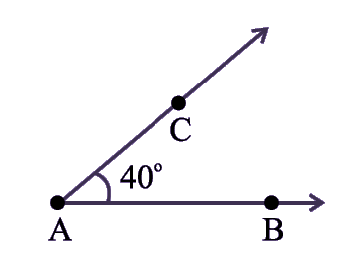 30
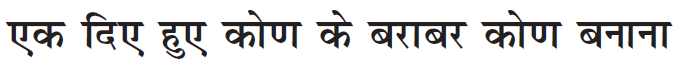 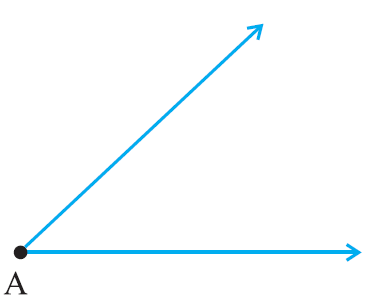 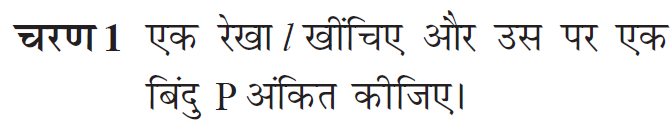 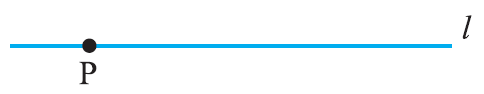 31
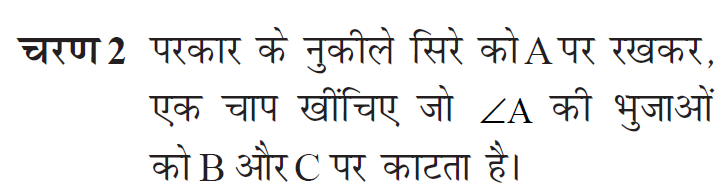 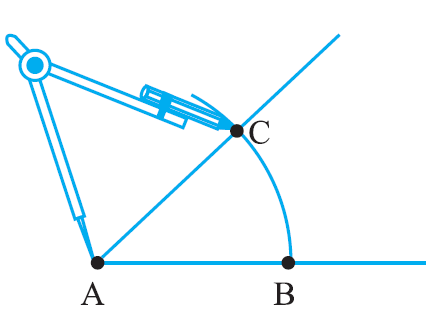 32
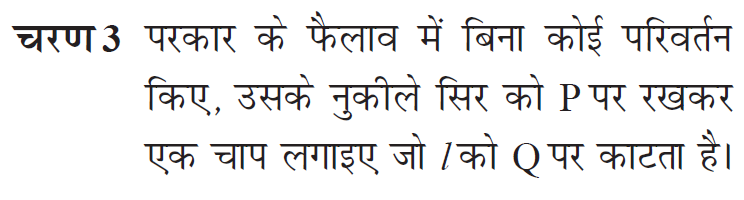 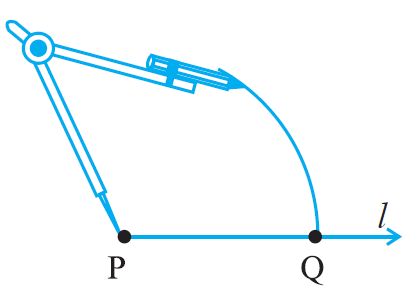 33
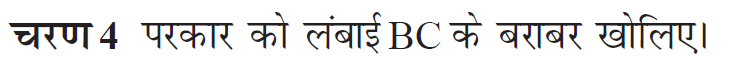 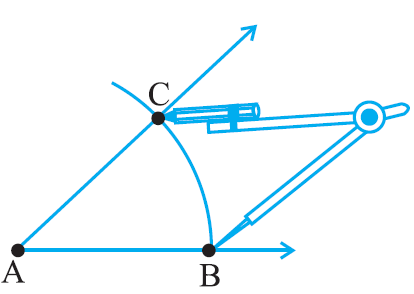 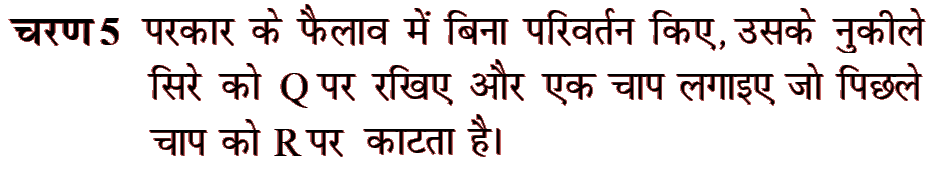 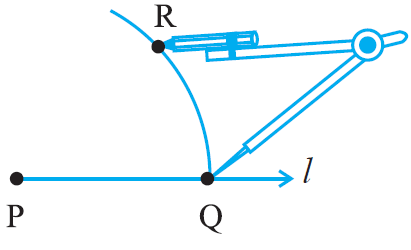 34
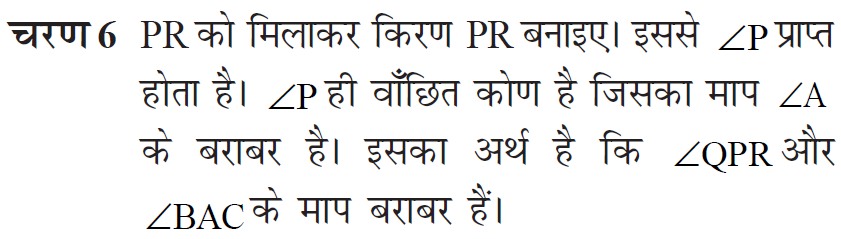 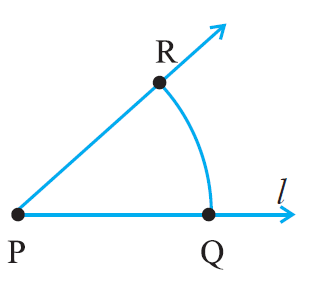 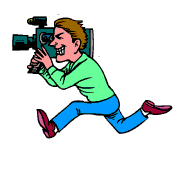 35
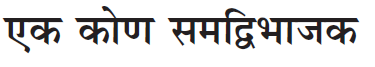 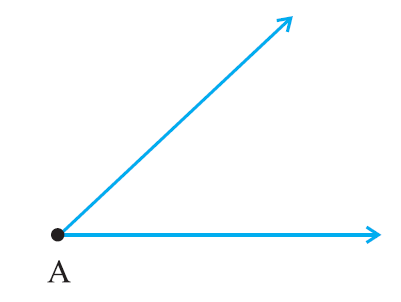 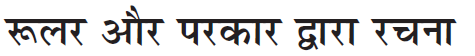 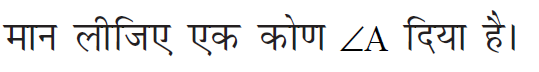 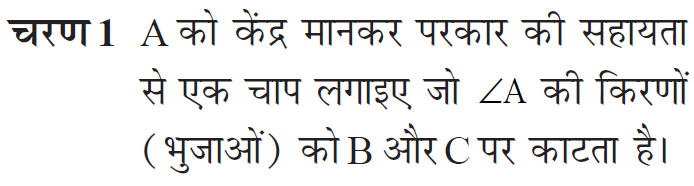 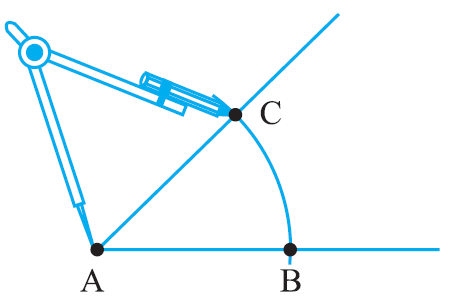 36
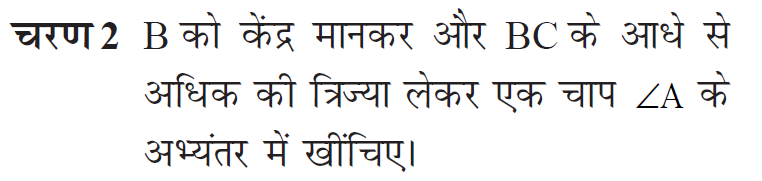 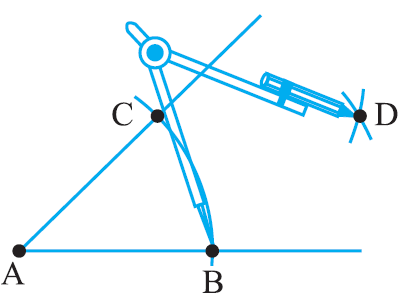 37
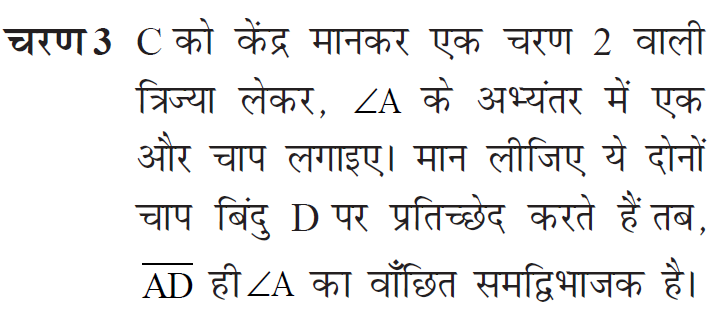 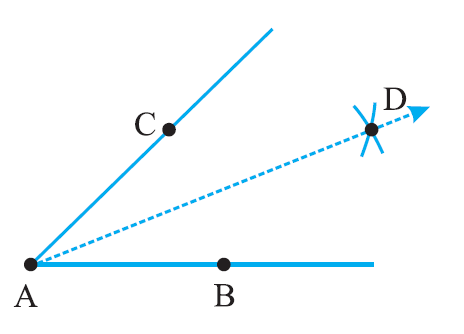 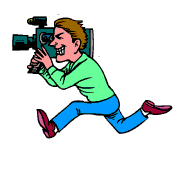 38
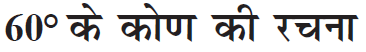 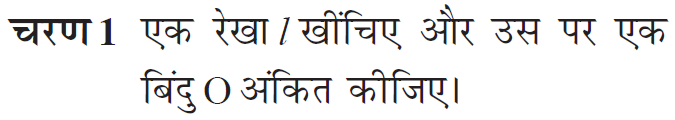 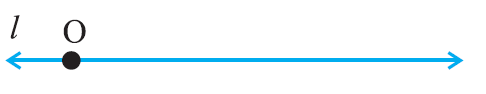 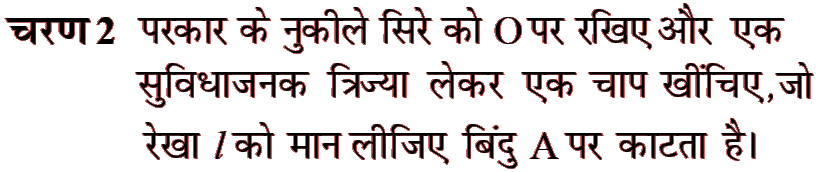 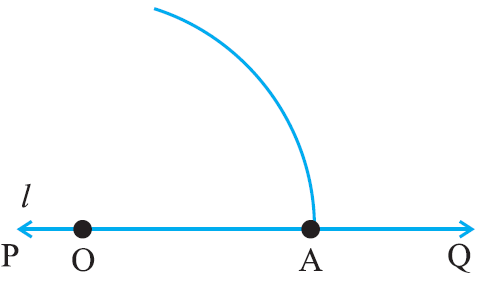 39
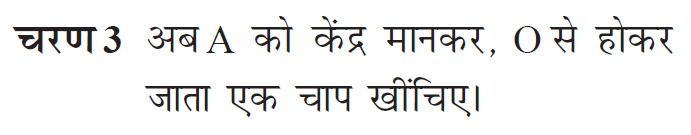 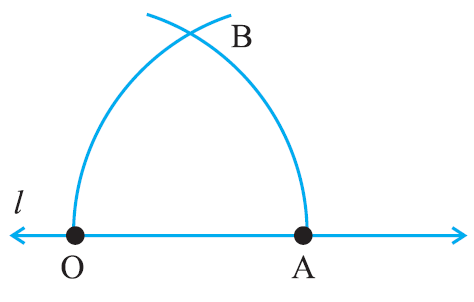 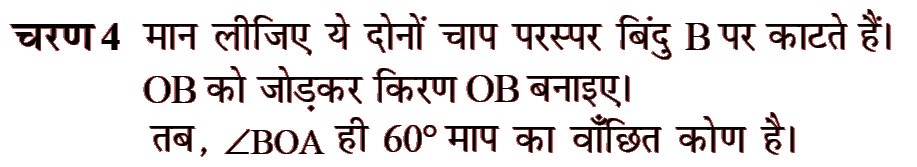 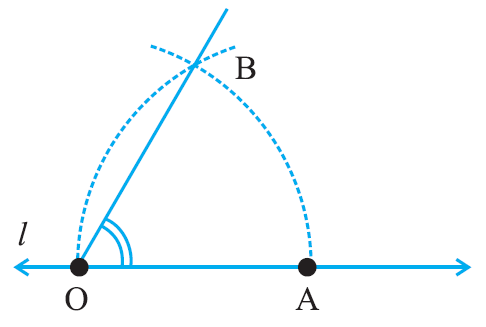 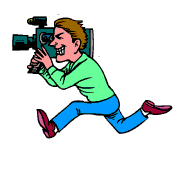 40
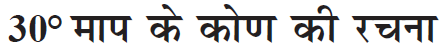 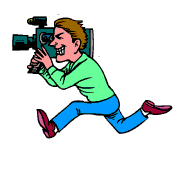 41
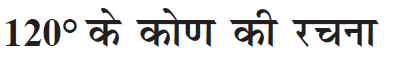 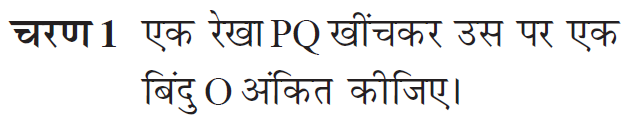 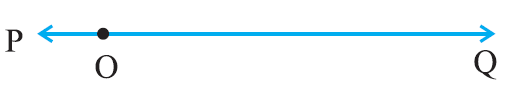 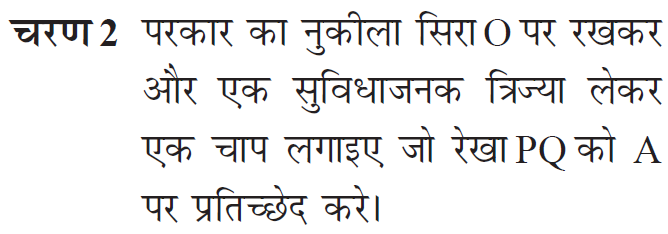 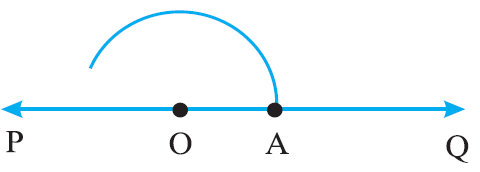 42
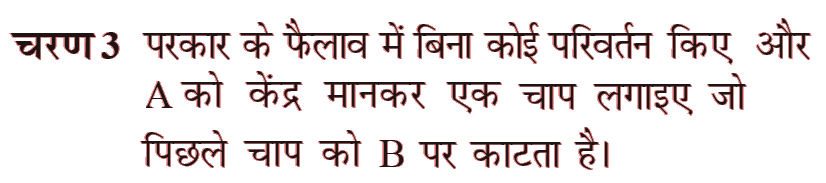 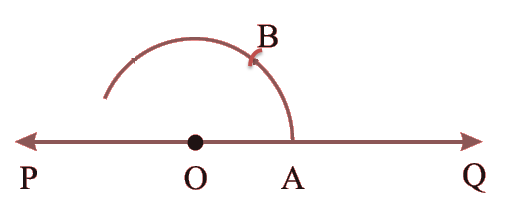 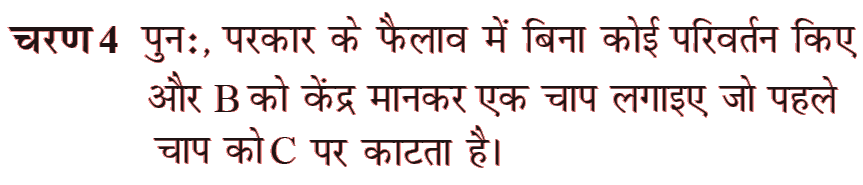 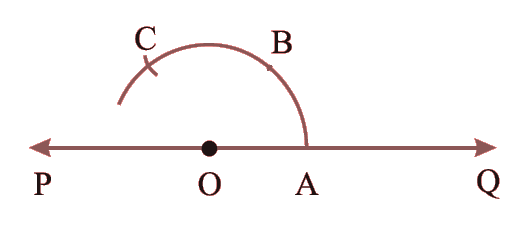 43
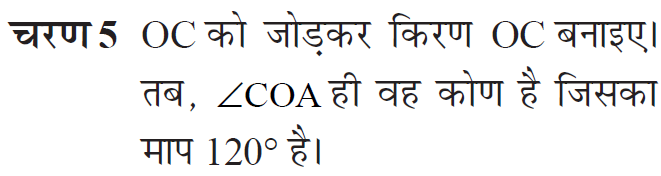 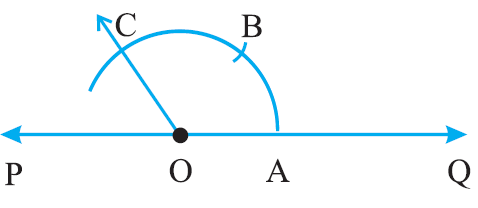 44
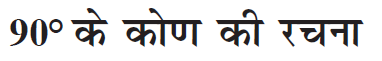 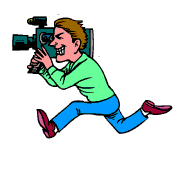 45
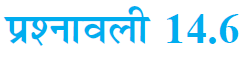 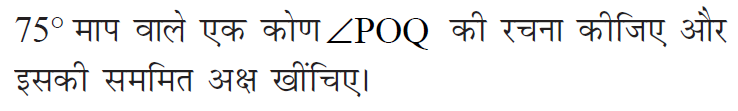 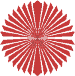 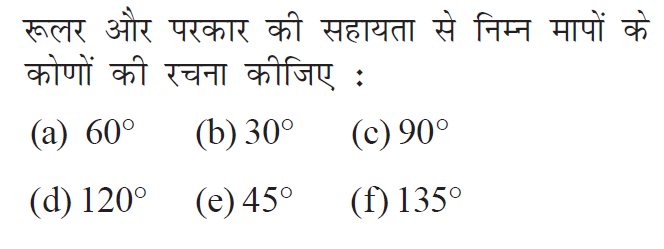 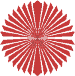 46
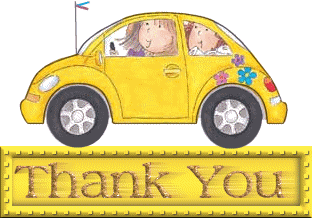 47
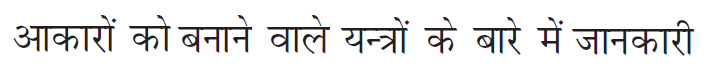 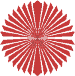 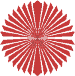 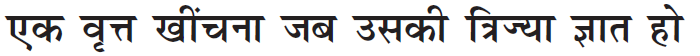 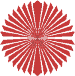 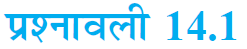 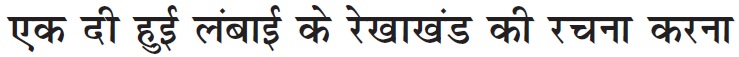 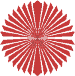 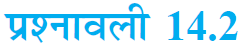 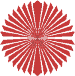 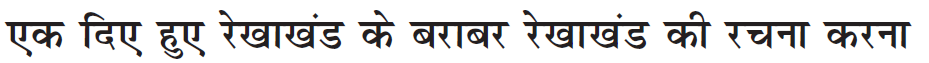 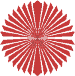 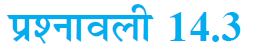 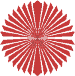 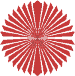 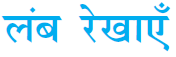 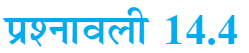 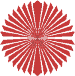 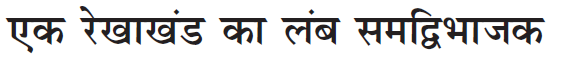 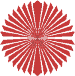 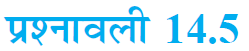 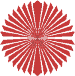 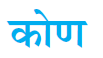 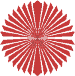 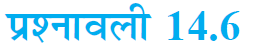 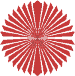 48